A Nation-Wide Emergency Department Quality Initiative to Improve Care of Patients with Opioid Use Disorder
AMERSA
November 10, 2022 


Kathryn Hawk MD, MHS
Department of Emergency Medicine
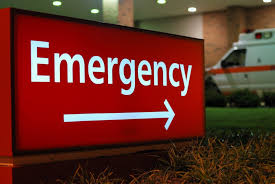 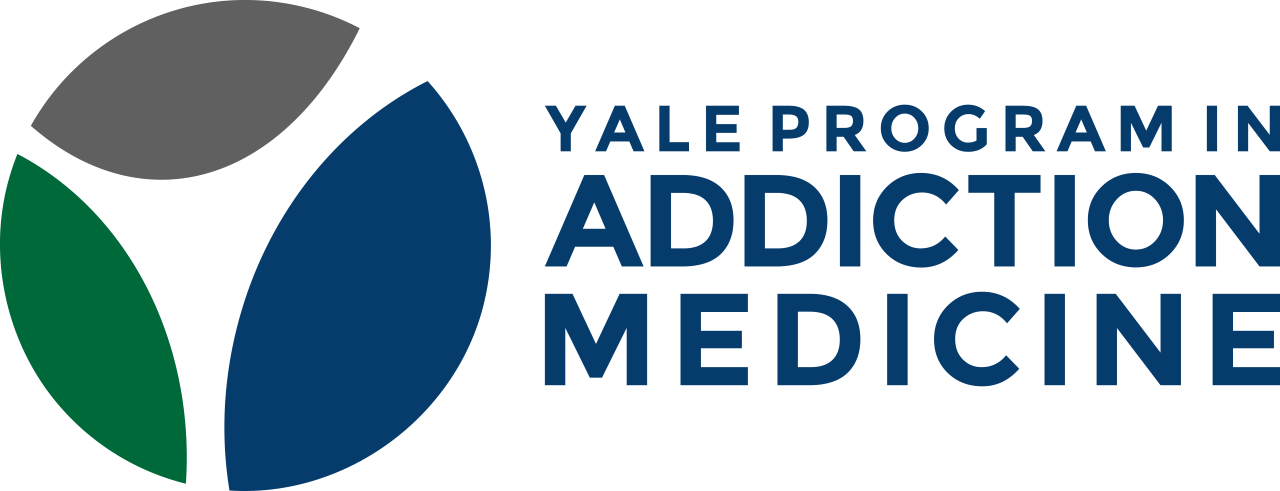 Disclosures: Kathryn Hawk
I have no conflicts of interest or 
disclosures to report


Research Support:
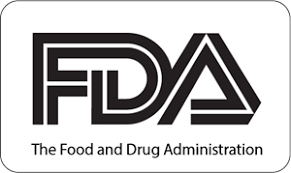 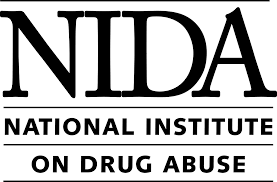 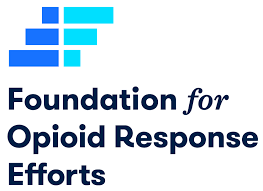 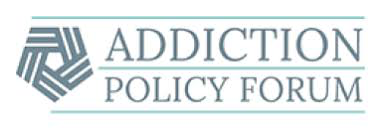 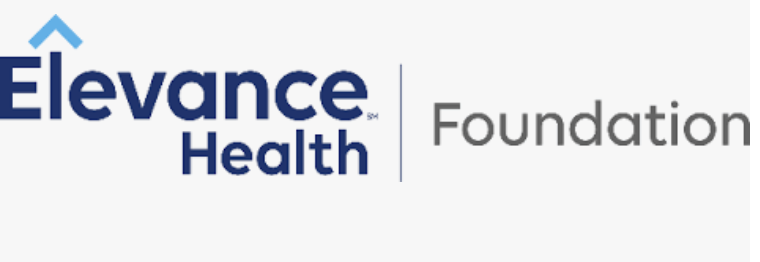 Disclosures: Scott Weiner
Employment: Bicycle Health, Inc.

Acute Pain Steering Committee: Vertex, Inc.

Research Support:
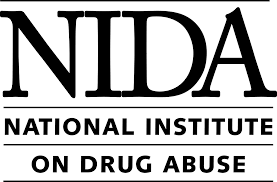 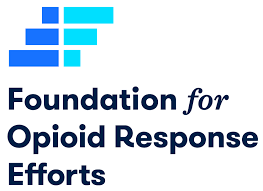 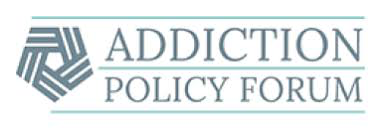 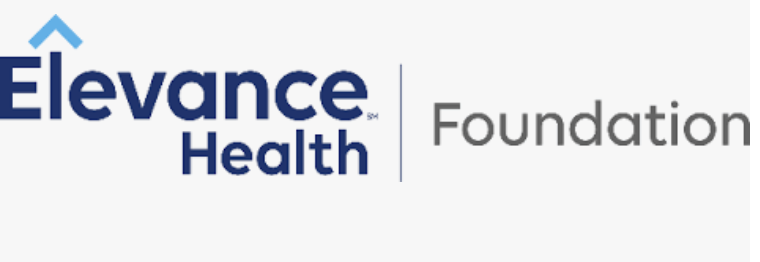 ACEP E-QUAL Opioid Network
Kathryn Hawk
Scott Weiner 
Craig Rothenberg 
Dhruv Sharma 
Pawan Goyal 
Melissa Finch
Cindy Mendez-Hernandez 
Arjun Venkatesh (PI)
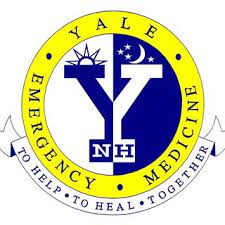 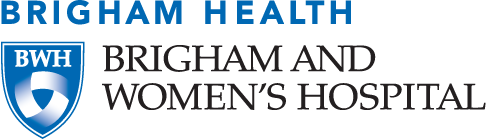 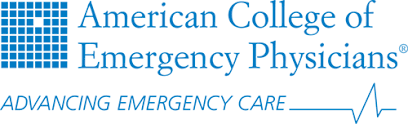 Background
National trends of ED care for patients with OUD and opioid overdose are not well documented.

In 2018, the U.S. Surgeon General released an advisory supporting naloxone distribution/prescription to patients at risk of overdose  

Despite evidence of improved outcomes, the proportion of EDs initiating medications for OUD treatment nationwide is unknown.
ACEP E-QUAL Opioid Collaborative
Mission:
“Engage emergency clinicians and leverage emergency departments to improve clinical outcomes and coordination of care”
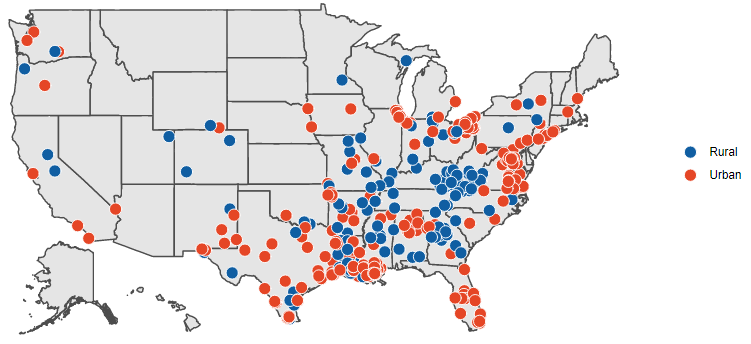 Study Objectives
To design and test the collection of quality measures for ED patients with OUD and overdose. 

To evaluate quality improvement among participating EDs.
Methods
EDs participating in the 2021 EQUAL Opioid Initiative were requested to abstract charts from 30 randomly selected ED visits before (pre) and after (post) participation in the 6-month learning collaborative

Charts selected based ICD-10 code of OUD or opioid overdose 

Pre: September 2020 - February 2021

Post: July 2021- October 2021
Methods
Measures: 
	- Substance use evaluation in the ED 
	- OUD Treatment referral 
	- Overdose prevention provision documented
	- Methadone or buprenorphine administration in the ED
	- Buprenorphine prescription at discharge 
	- Naloxone offer/provision to patient

Analysis:
Descriptive statistics and student’s t-test were used to evaluate responses from sites providing both pre and post data
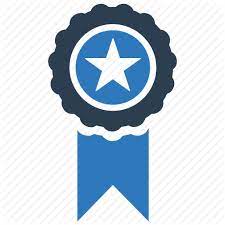 Participating Emergency Departments
Results: OUD Care
Pre				Post
*Charts reviewed with OUD or opioid overdose
Results: OUD Care
Pre				Post
*Charts reviewed with OUD or opioid overdose
Results: ED visit for Opioid Overdose Only
Pre				Post
Results: ED visit for Opioid Overdose Only
Pre				Post
Limitations
Short period between evaluations 

Could not ensure that clinicians actually saw or used our resources

Changes likely reflect other influences in addition to just learning collaborative participation

If it wasn’t documented, it didn’t mean that it wasn’t done

Possible selection or reporting bias by sites

Proportion of patients reported with overdose vs OUD was much higher for baseline than follow-up period (may reflect an increase in OUD diagnosis)
Diversity, Equity and Inclusion
Has not been a focus in this prior work

Greater focus on rural/community sites

Prioritized for our next learning collaborative
Conclusions
EDs participating in a national practice-based learning network demonstrated improvement in several measures of ED OUD care. 

Overall, rates of naloxone distribution remain low (~ 30%)

Rates of OUD treatment initiation remain low, but are increasing
ED administration: 0.6-4.1%
Buprenorphine prescription: 0.5%-2.8%

This study demonstrates the feasibility assessment of collection of OUD measures from a nationwide sample
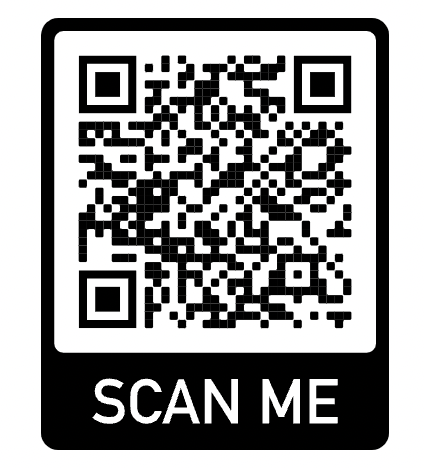 Don’t have an X-Waiver??? Apply for your NOI now!!
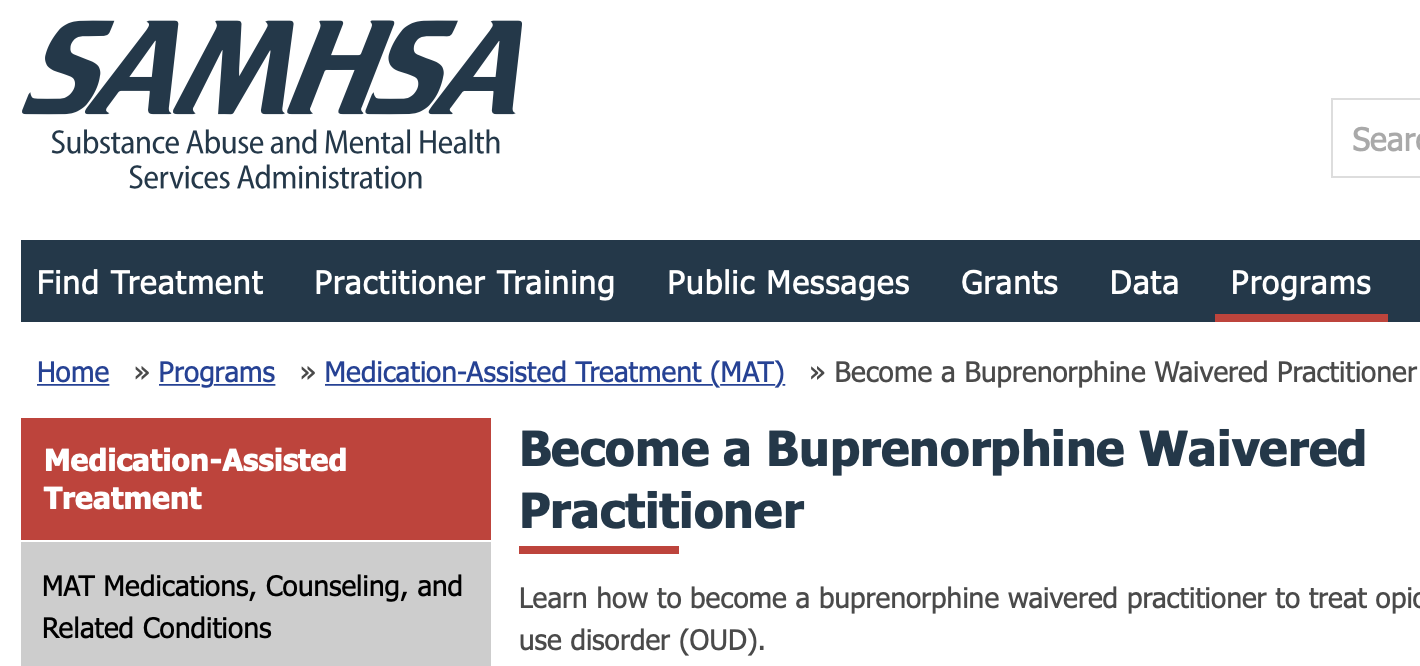 https://buprenorphine.samhsa.gov
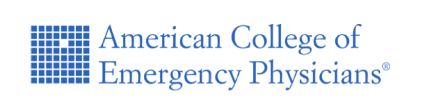 kathryn.hawk@yale.edu
@kathryn_hawk
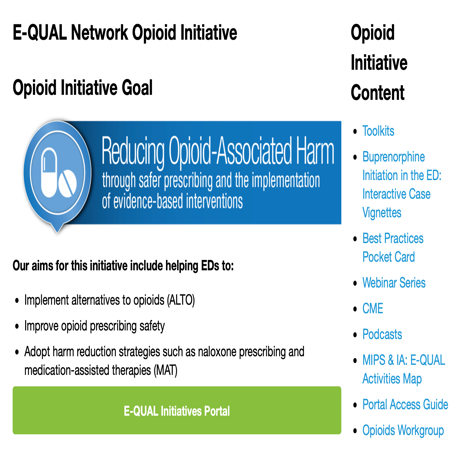 sweiner@bwh.harvard.edu
@scottweinermd
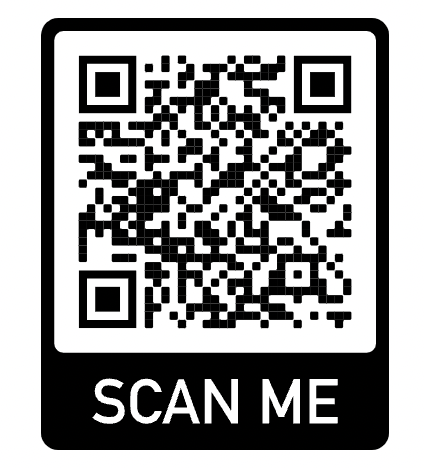 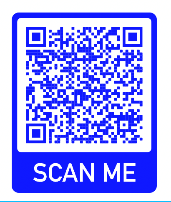 Don’t have an X-Waiver??? Apply for your NOI now!!